«Давление и сила давления. Передача давления твердым телом»
Анжелика Викторовна Некрасова,
Кировский экономико-правовой лицей
Давление
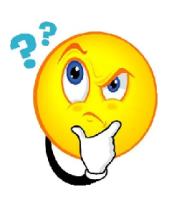 От какого слова (словосочетания), образовалось   физическое понятие  давление? 

Какие известные вам физические понятие (понятия)  помогут вам объяснить что такое давление? Почему?




Какие тела могут оказывать давление?
Давить , нажимать, прилагать усилие


Сила тяжести, вес.
Вес – сила с корой тело действует на опору или подвес
Сила тяжести – это сила с которой планета Земля притягивает к себе все тела находящиеся вблизи ее поверхности

Твердые, жидкие, газообразные
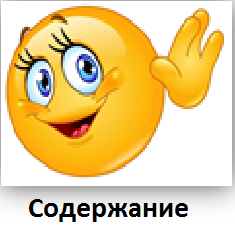 Что означает термин давление(давление тел) в физике?
Давление - это физическая величина, характеризующая 
интенсивность механического воздействия первого тела (первой среды) на поверхность второго  тела (второй среды)
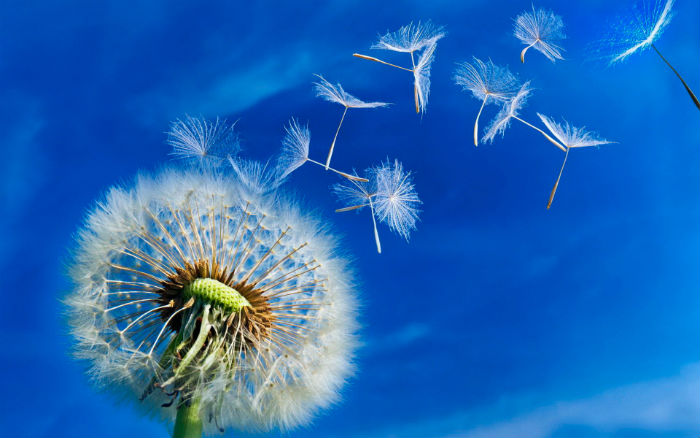 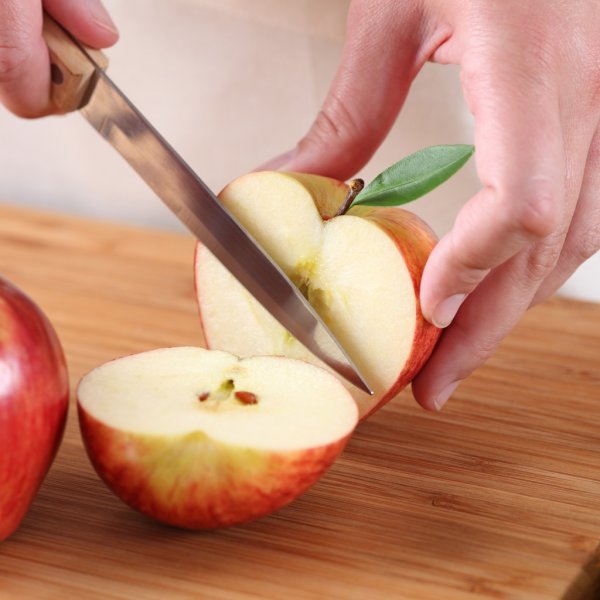 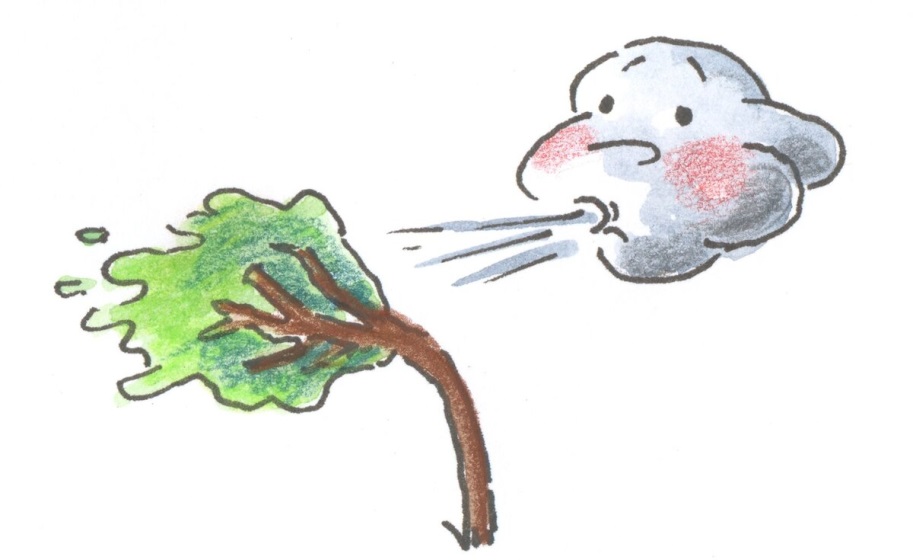 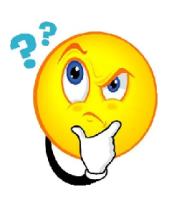 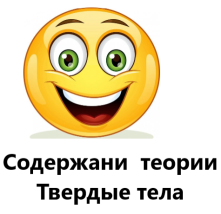 Внимательно рассмотрите рисунки. 
Они помогут Вам сформулировать ответ
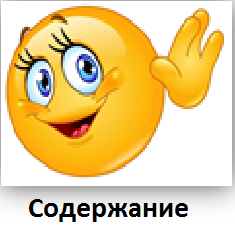 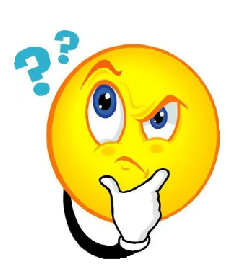 1. Как вычислить давление твёрдого  тела? (написать формулу)
3. Единицы измерения  давления:
2. Прочитать «формулу» словами
4.Физичесий смысл единицы  Па:
За единицу давления принимают такое давление , которое производит сила в1Н, действующая на поверхность площадью на 1м2 перпендикулярно этой поверхности
Давление - физическая величина, равная. отношению силы, действующей перпендикулярно поверхности, к площади этой поверхности
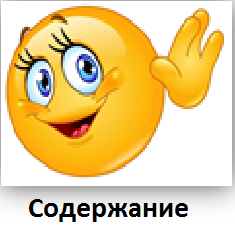 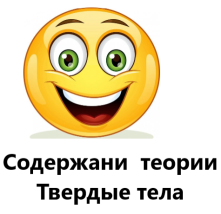 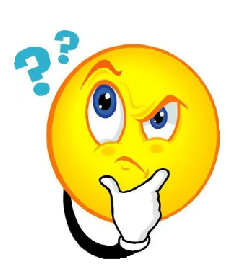 5. Куда оказывают давление твердые тела?                                                          Как направлена сила давления?
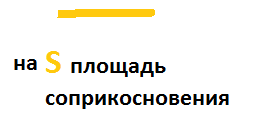 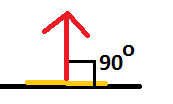 5. Покажите на рисунке направление силы давления
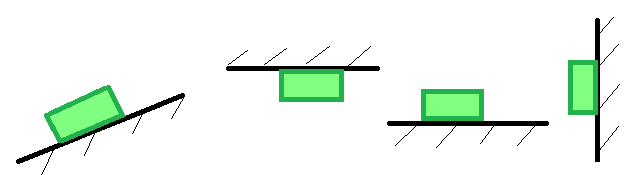 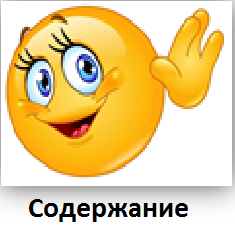 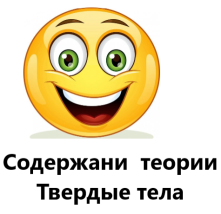 Способ 1:
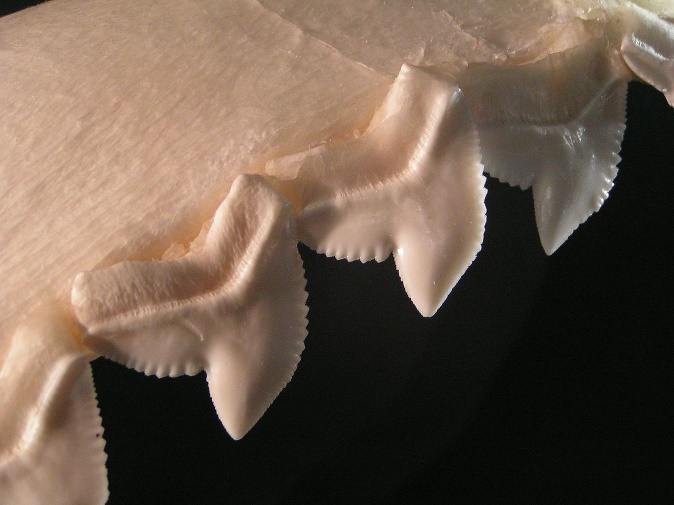 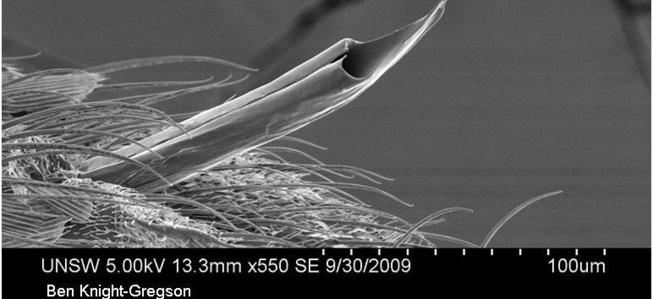 Жало комара
Зубы  тигровой аулы
http://cdn.blogs.msf.org/sites/blogs/files/uploaded/mosquito_proboscis.jpg
https://upload.wikimedia.org/wikipedia/commons/thumb/3/3f/Tiger_shark_teeth.jpg/220px-Tiger_shark_teeth.jpg
Что вы видите на фотографиях?
Почему они такие острые?
Хищникам необходимо прокалывать или прокусывать поверхности
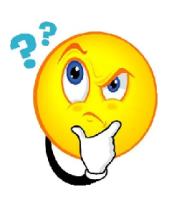 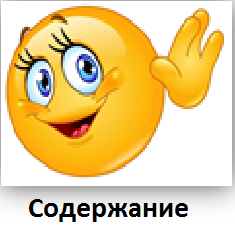 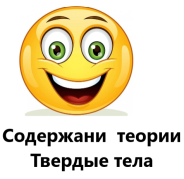 Способ 1:
Уменьшение площади соприкосновения тел: 
F = const, S ↓ , = >  p ↑
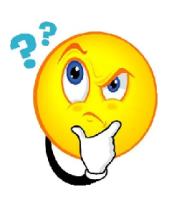 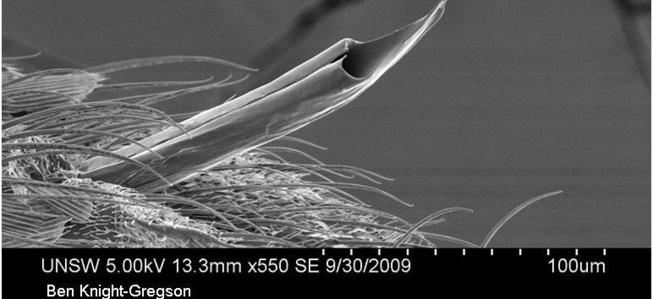 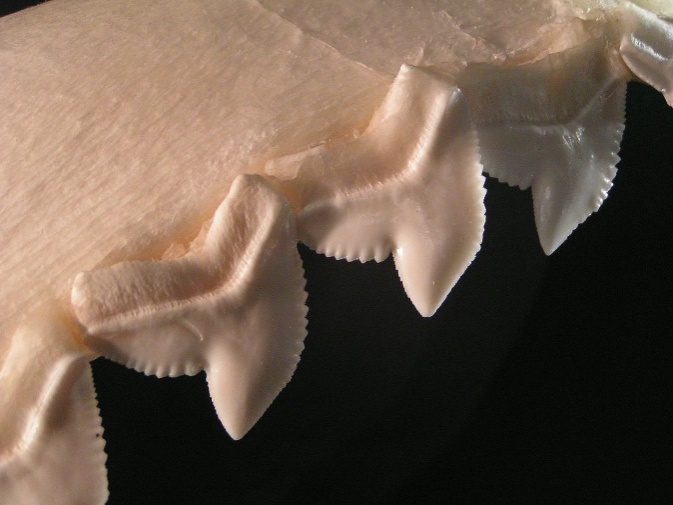 http://cdn.blogs.msf.org/sites/blogs/files/uploaded/mosquito_proboscis.jpg
https://upload.wikimedia.org/wikipedia/commons/thumb/3/3f/Tiger_shark_teeth.jpg/220px-Tiger_shark_teeth.jpg
Жало комара
Зубы  тигровой аулы
Итог:

При уменьшении площади соприкосновения тел, давление увеличивается
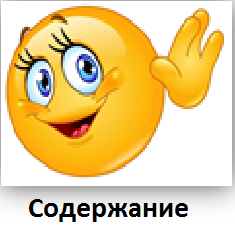 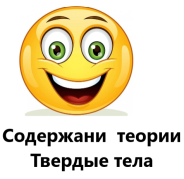 Способ 2:
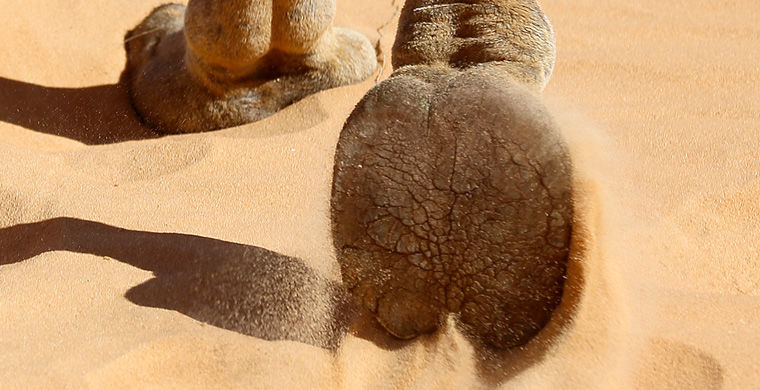 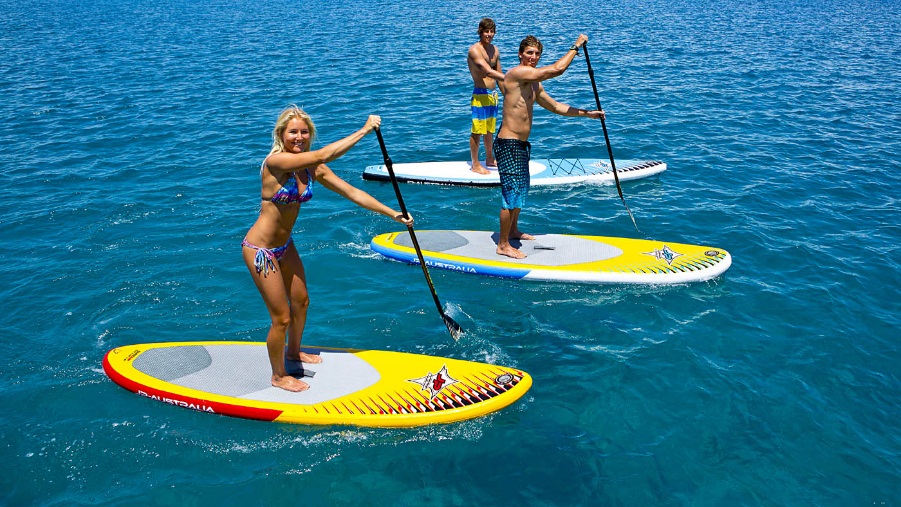 Копыто верблюда
Sup доски
https://www.villamarine.com.au/wp-content/uploads/2016/02/startpageSUP-AirSups.jpg
http://mtdata.ru/u25/photo2B63/20735546538-0/original.jpg https://hdwallsbox.com/wallpapers/m/49/sand-animals-desert-camels-m48557.jpg
Что вы видите на фотографиях?
Почему Sup доски и подошвы ног верблюда  такие широкие?
Людям и животным необходимо двигаться по «мягким» поверхностям не проваливаясь
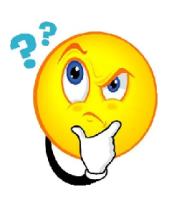 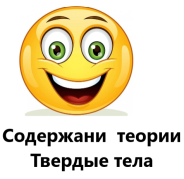 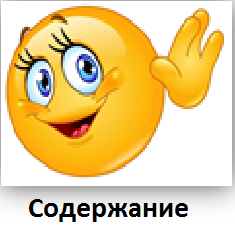 Увеличение площади соприкосновения тел:
F = const,   S↑, =>  p↓
Способ 2 :
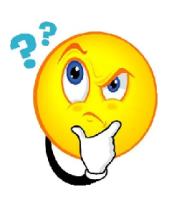 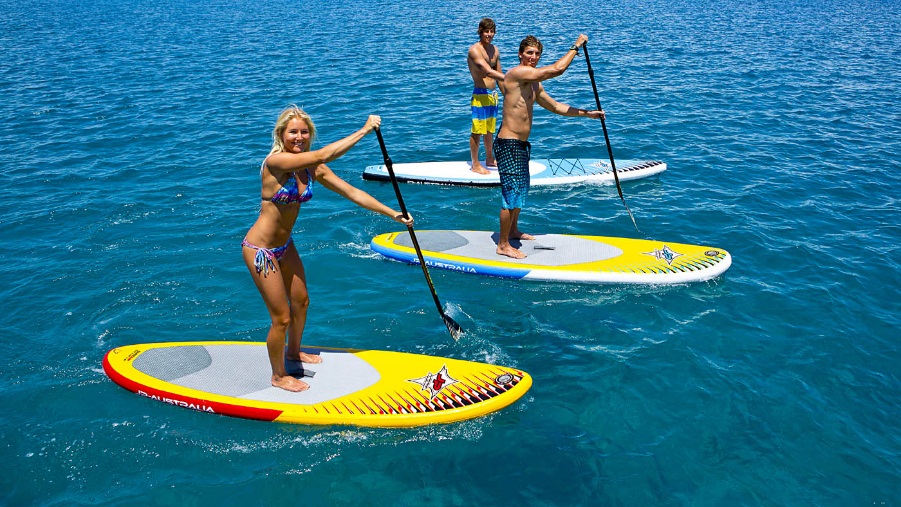 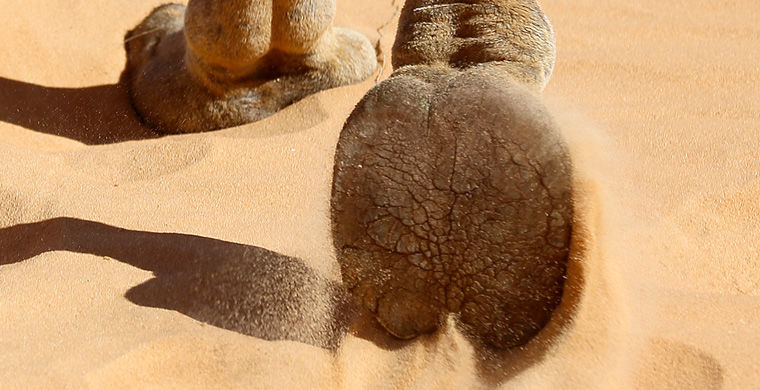 Копыто верблюда
Sup доски
Жало комара
http://mtdata.ru/u25/photo2B63/20735546538-0/original.jpg https://hdwallsbox.com/wallpapers/m/49/sand-animals-desert-camels-m48557.jpg
https://www.villamarine.com.au/wp-content/uploads/2016/02/startpageSUP-AirSups.jpg
Итог:

При увеличение  площади соприкосновения тел, давление на любую поверхность уменьшается.
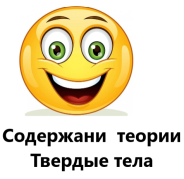 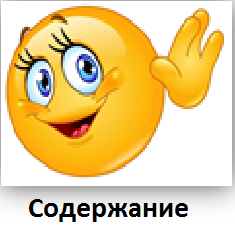 Способ 3 :
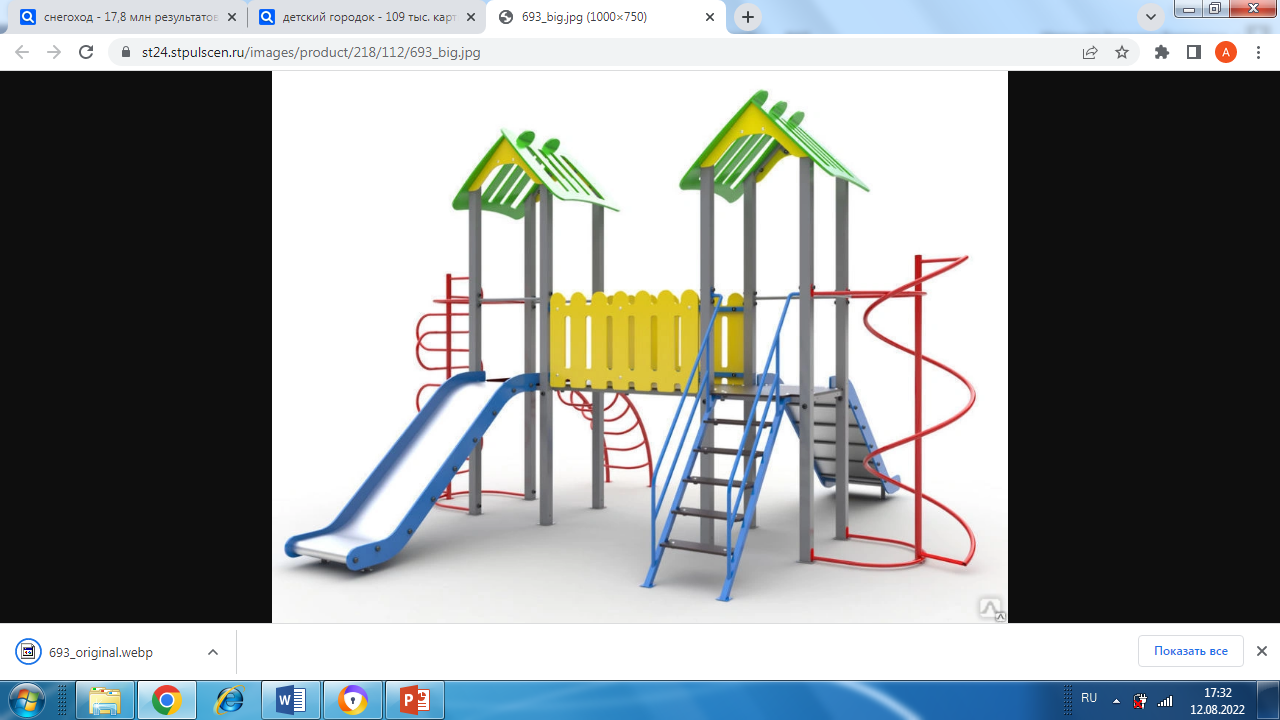 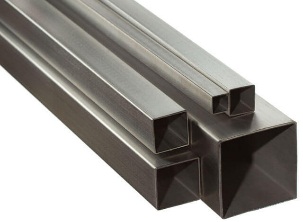 Металлические трубы
Детский городок
https://st24.stpulscen.ru/images/product/218/112/693_big.jpg
https://trubaspec.com/upload/medialibrary/1cc/1cc4457c696124b3e6a973492d503fc5.jp
g
Что вы видите на фотографии?
Из чего сделана  конструкция?
Почему трубы, а не пруты?
Труба  и металлический прут имеют одинаковую прочность,  но труба имеет меньшую массу
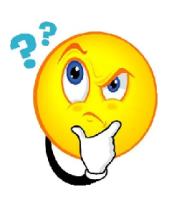 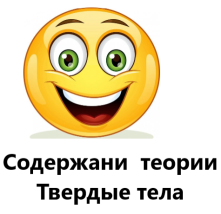 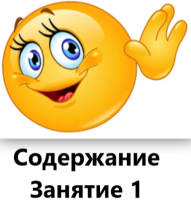 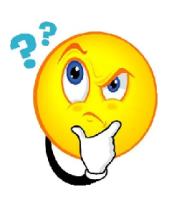 Уменьшение массы тела: 
S = const , m ↓ => F ↓ =>  p ↓
Способ 3 :
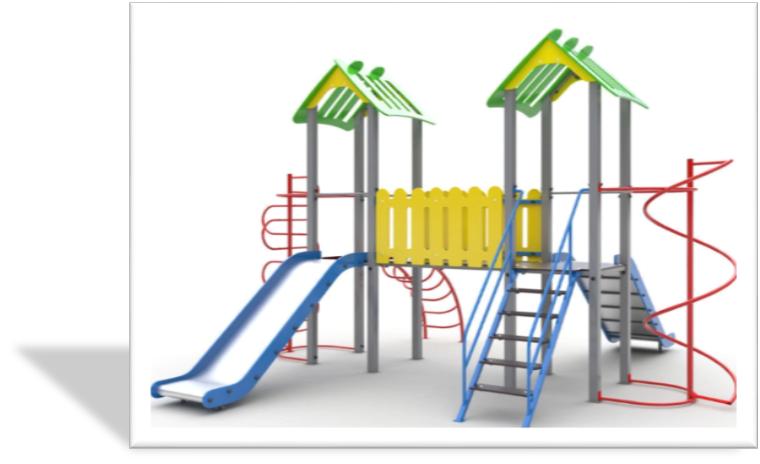 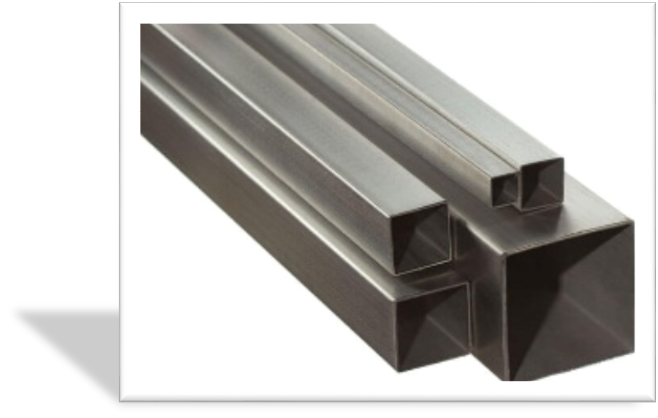 https://st24.stpulscen.ru/images/product/218/112/693_big.jpg
https://trubaspec.com/upload/medialibrary/1cc/1cc4457c696124b3e6a973492d503fc5.jp
g
Итог: 
При уменьшении массы, уменьшатся сила давления тела на опору, следовательно чем меньше масса, тем меньше давление трубы на почву.
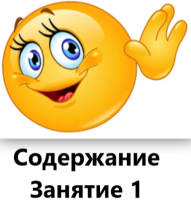 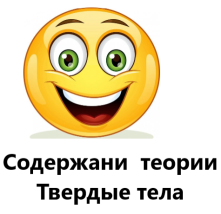 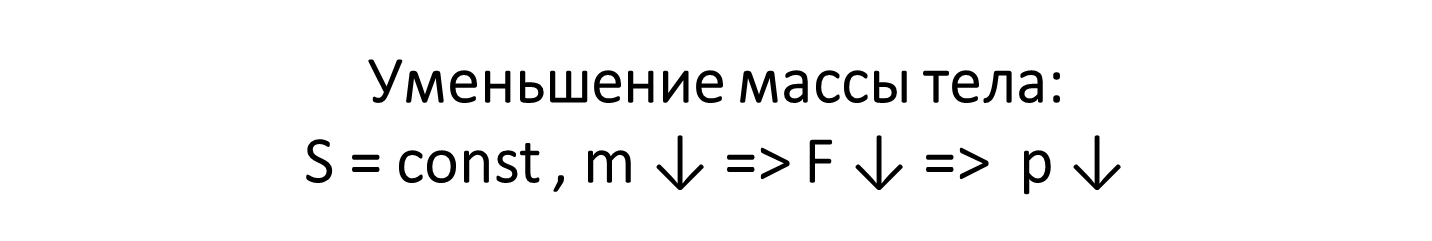 Способ 3 :
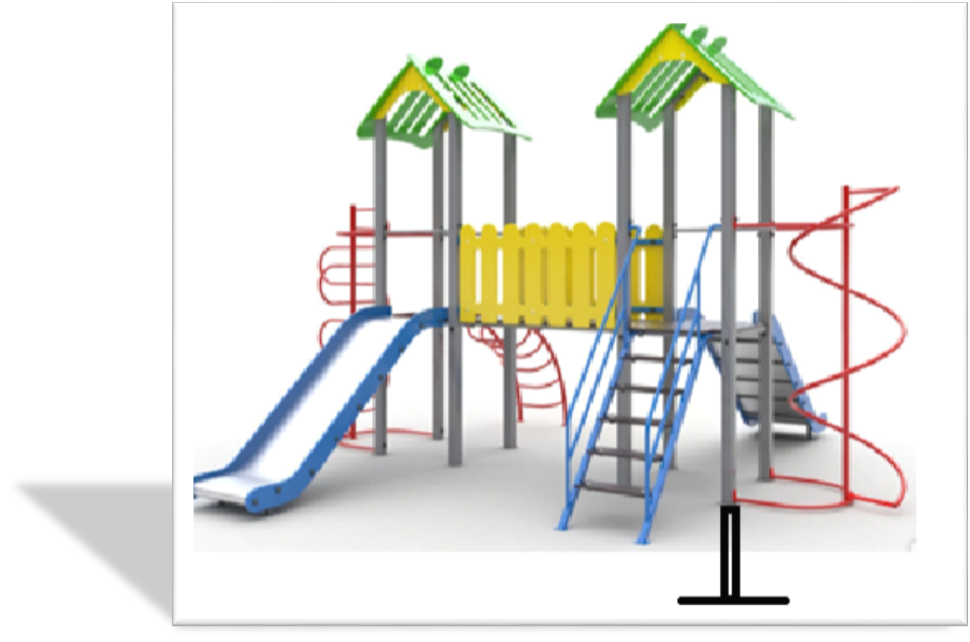 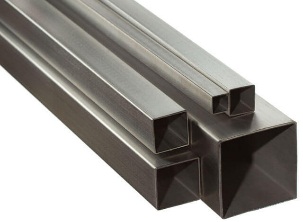 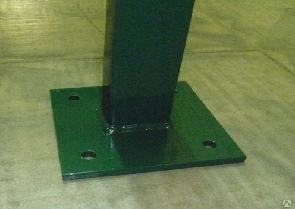 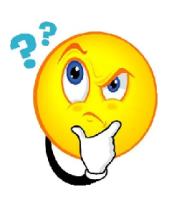 4. Почему трубы не проваливаются в землю они тонкие?
К выделенной части трубы приваривают металлический лист, 
который увеличивает площадь опоры и не даёт конструкции провалится, те уменьшает давление всей конструкции на грунт.
 S ↑ ꞊>  p ↓ (Способ 2 )
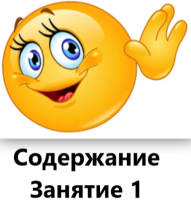 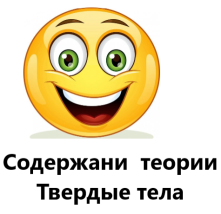 https://st24.stpulscen.ru/images/product/218/112/693_big.jpg
https://trubaspec.com/upload/medialibrary/1cc/1cc4457c696124b3e6a973492d503fc5.jp
g
Мысленный эксперимент
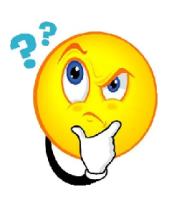 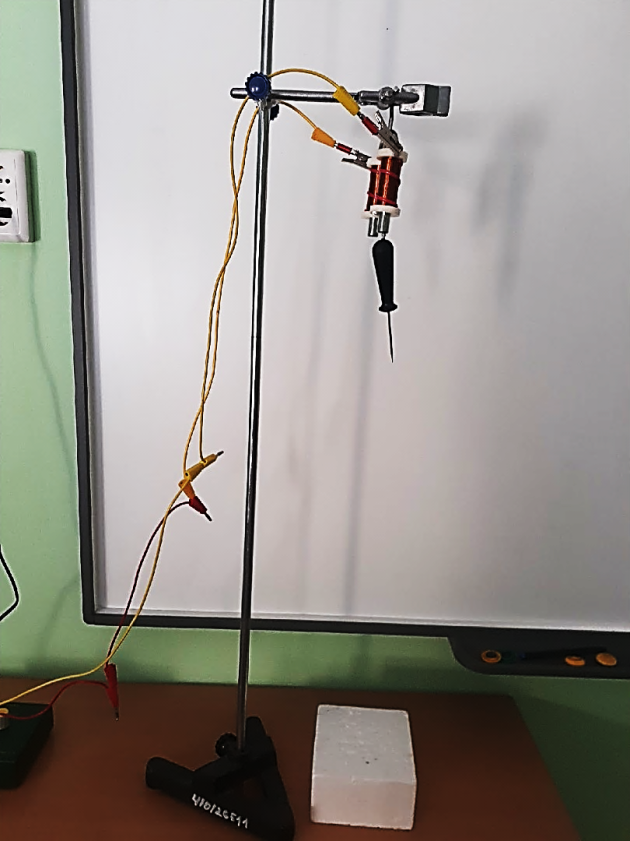 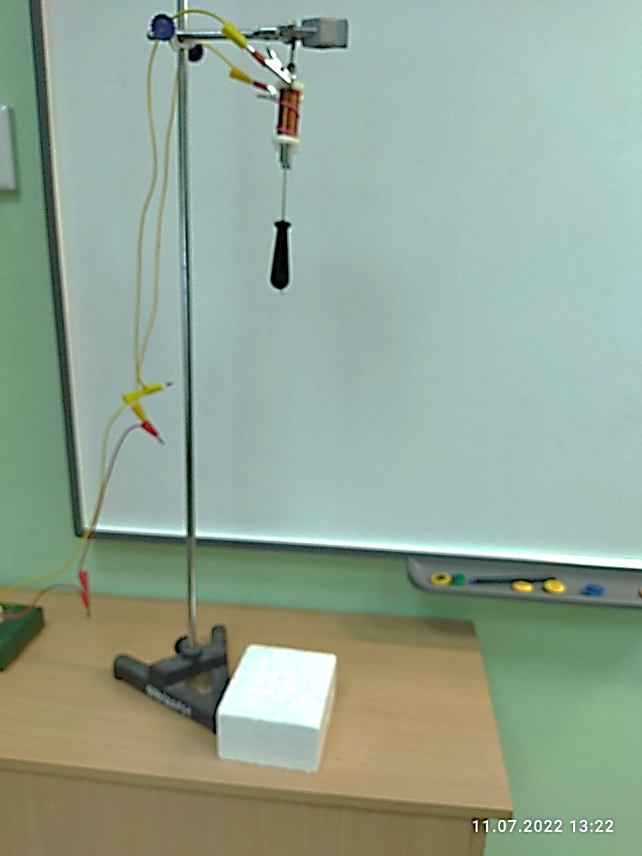 2. Ответить на вопросы:
Перечислите взаимодействующие тела? 
Взаимодействие каких тел связано с понятием  - давление тел? Объясните свой выбор .
Проверить ответ.
1. Рассмотрите фотографии эксперимента.
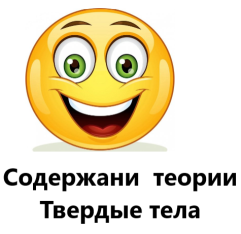 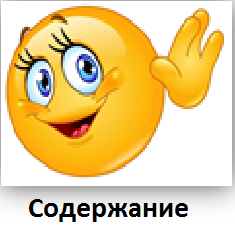 Применение в быту и технике регулирования давления твёрдых тел при изменения площади соприкосновения
S площадь↑  ꞊>  p давление ↓
 – замена колес специализированного транспорта на гусеницы и  лыжи
S площадь ↓  ꞊>  p давление ↑
– остро заточенные колющие и режущие инструменты
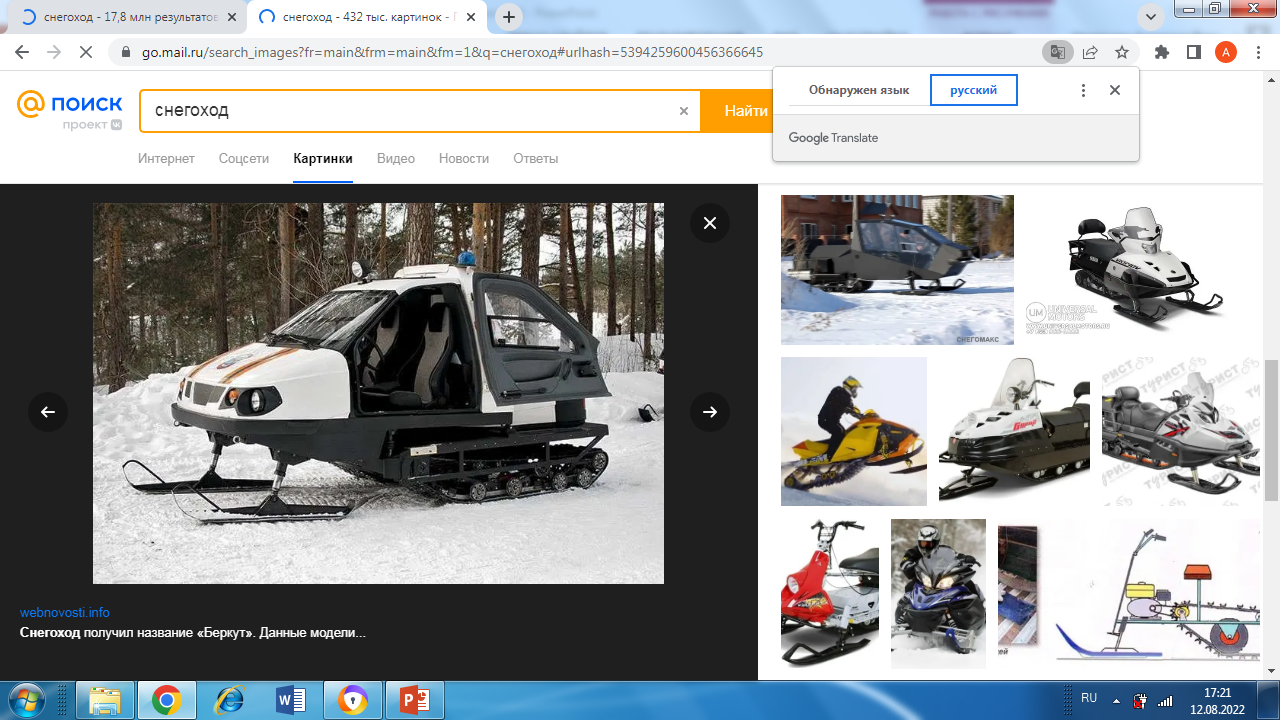 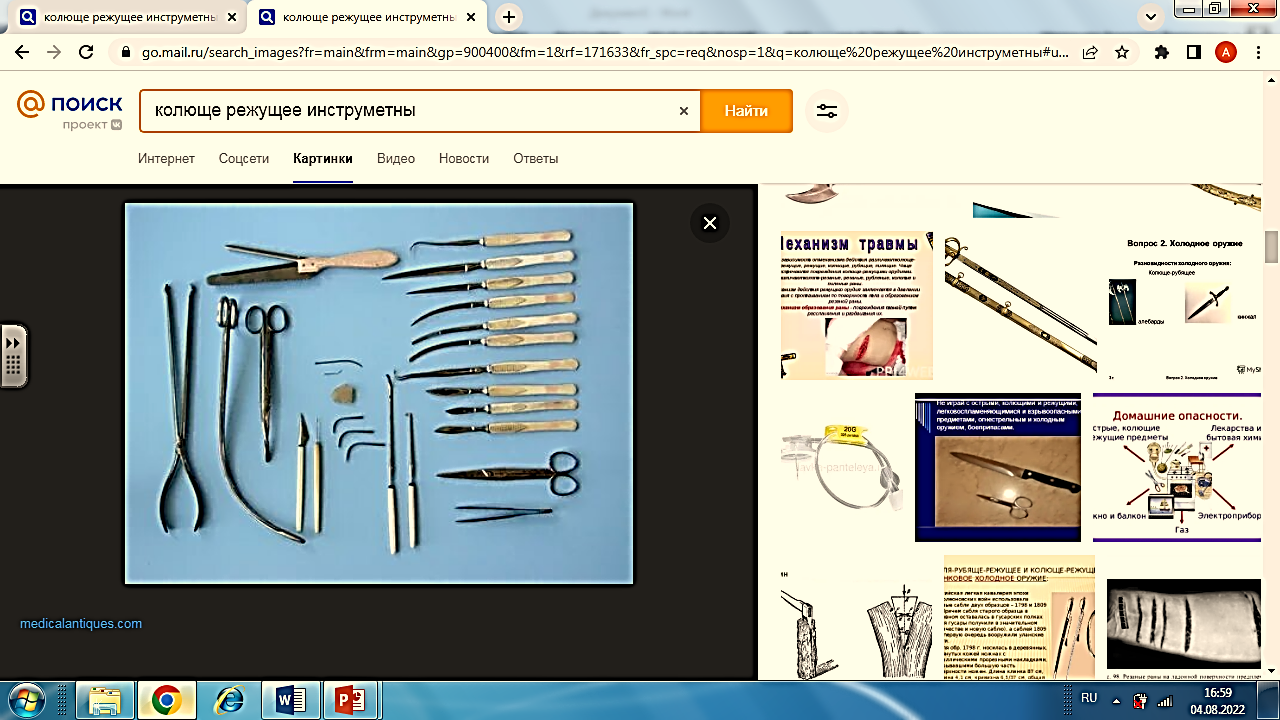 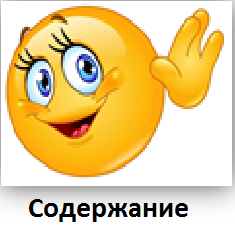 Как сформулировать  ответ на вопрос качественной задачи?
1 часть. Формулируется ответ на поставленный вопрос.
2 часть. Формулируются объяснение с точки зрения изученного раздела физики (обоснование).
3 часть. Подвести итог
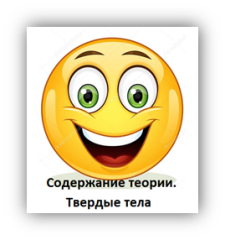 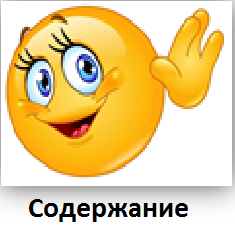 Задача 1. «Прогулка братьев»
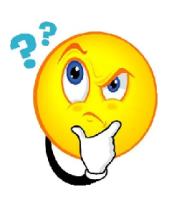 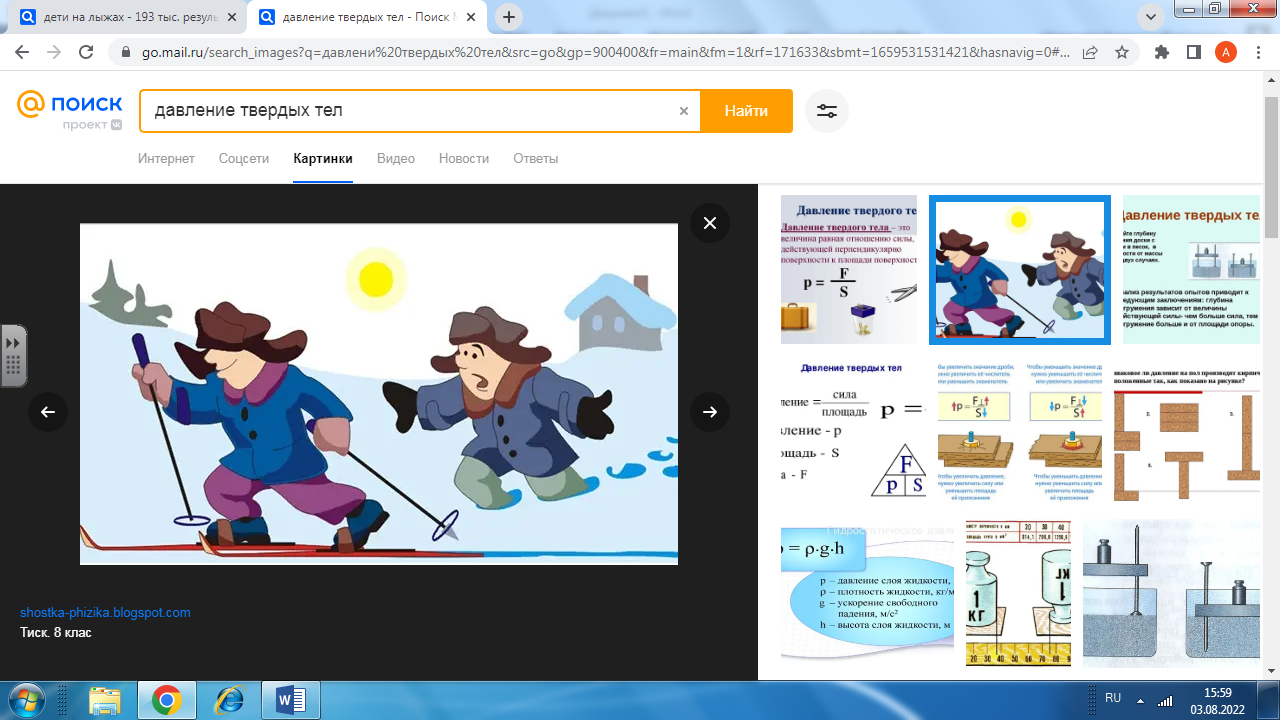 Слайд 1
Почему Вася не может догнать Петра? 
Вася и Петя близнецы, m1 Вася = m2 Петя.
Запишите самостоятельно свой ответ.
Для проверки ответа нажмите пробел
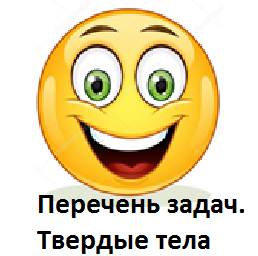 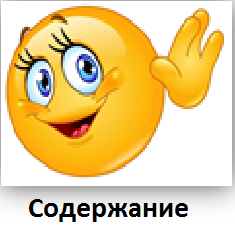 Задача 1
Слайд 2
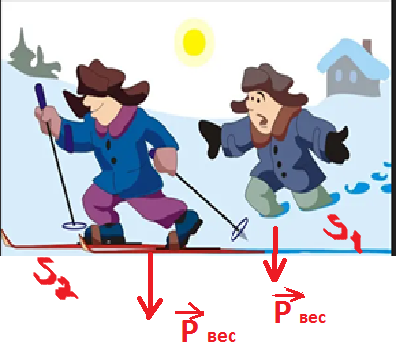 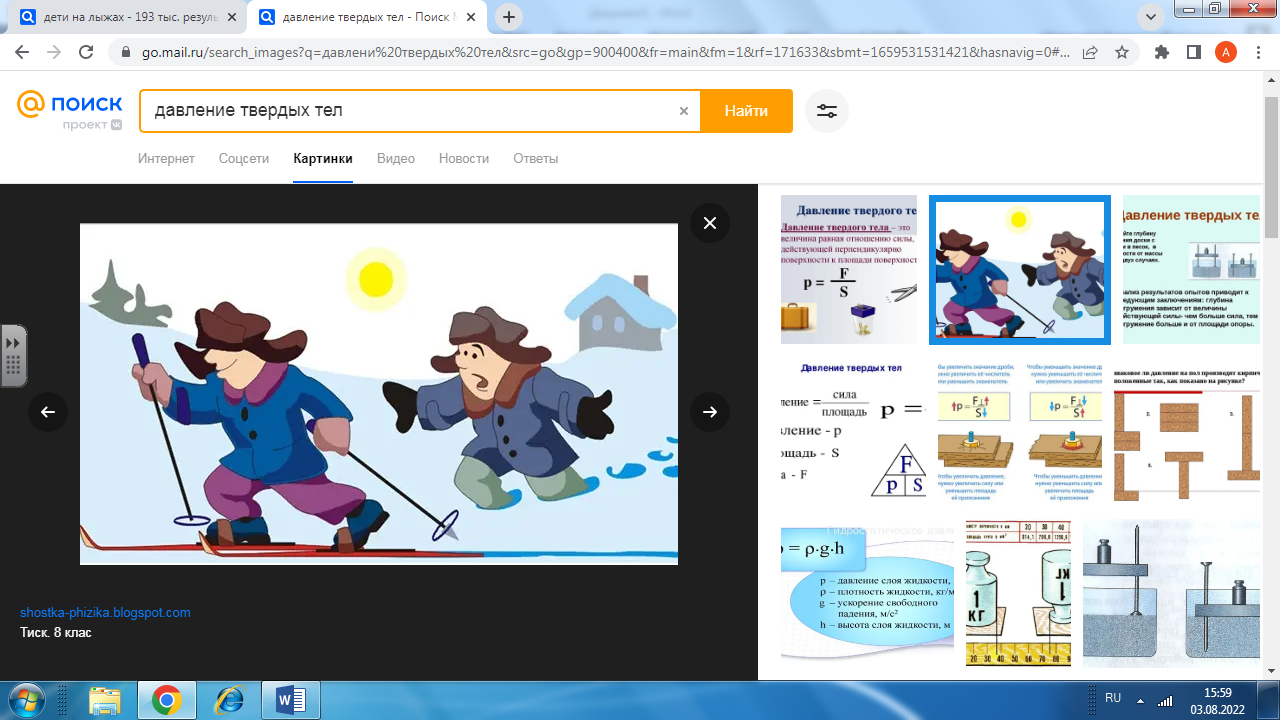 Ответ: Часть 1  (Предполагаемый вариант решения)
Вася проваливается в снег  не может быстро бежать, Пете лыжи помогают быстро  двигаться по поверхности снега.
Ответ: Часть 2 ( обоснование)
Необходимо объяснить почему Вася проваливается в снег, а Петя спокойно движется по его поверхности используя лыжи?
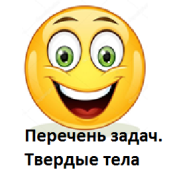 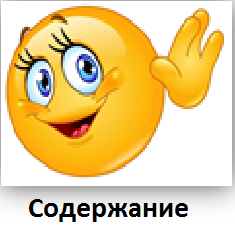 Задача 1
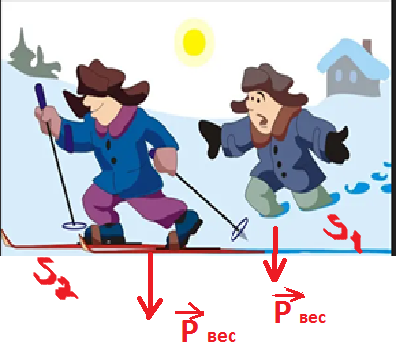 Слайд 3
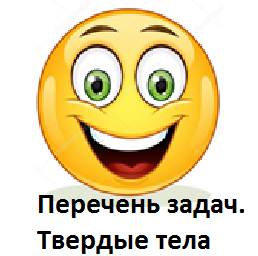 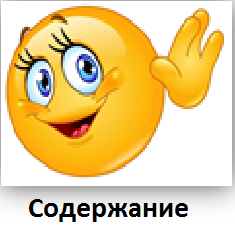 Задача 1
Слайд 3
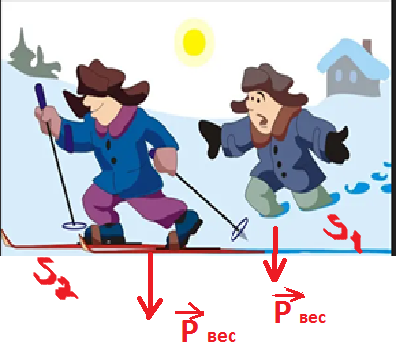 Почему Вася не может догнать Петра? 
Вася и Петя близнецы, m1 Вася = m2 Петя.
Итог:
Вася  не может догнать Петра т.к.  проваливается в снег. Его интенсивность механического воздействия т.е. давление на снег больше чем у Пети т.к при одинаковой массе его  площадь соприкосновения меньше.
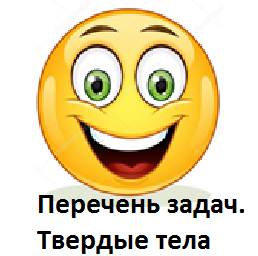 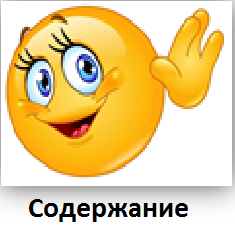 Окончание решения
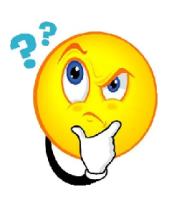 Задача 2Как эволюция  разъединила лосей и лошадей?
Слайд 1
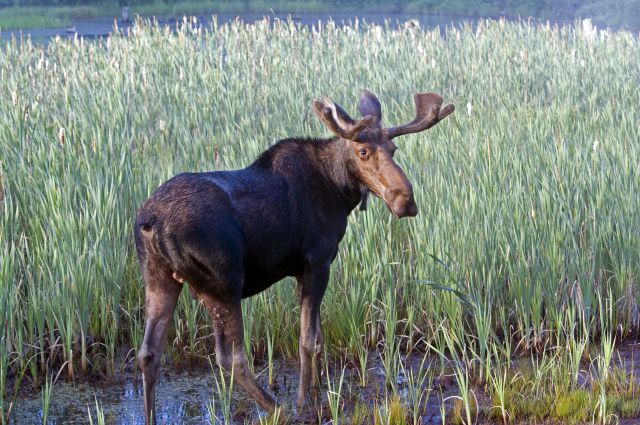 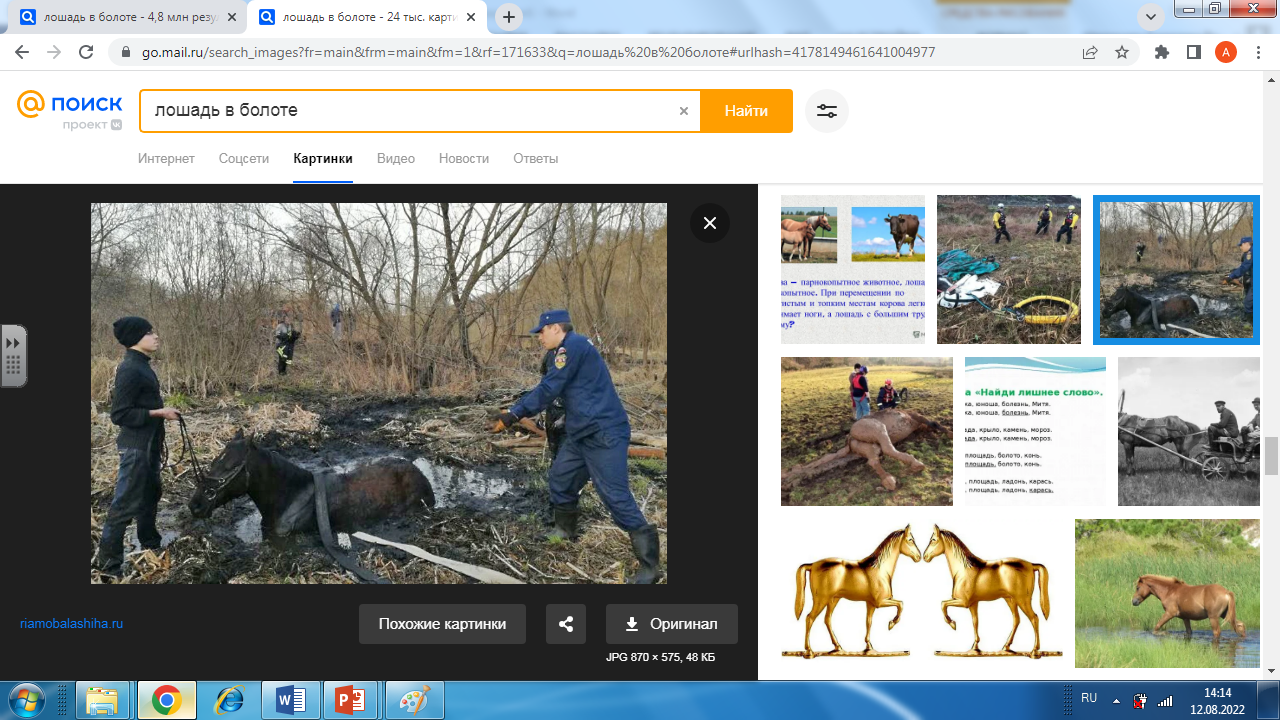 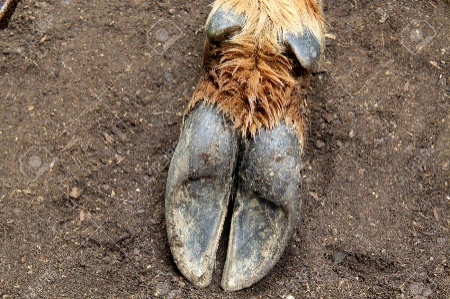 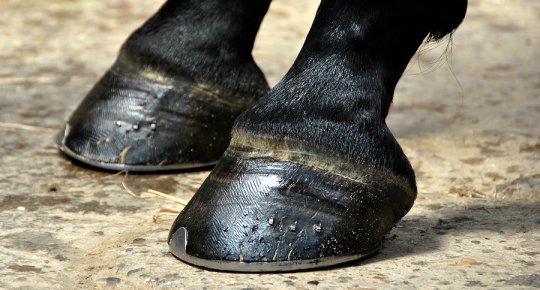 Запишите самостоятельно свой ответ.
Для проверки ответа нажмите пробел
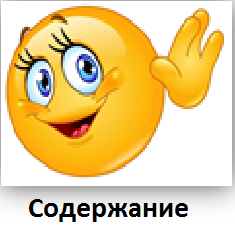 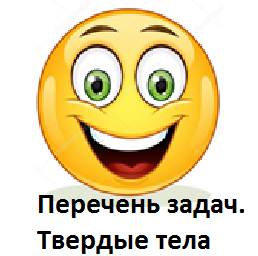 https://go.mail.ru/redir?type=sr&redir=eJzLKCkpKLbS1y_KTMzNT0rMSSzOyMxI1Csq1U_LzEkt1s_MTUxP1Tcw1jcx1zc01tfNSVc0MDIx0ssqSGdgMDQzMzC2sDQ0NmV4U73ywN3Pn7RaHTZFfL1zRBcAMLIfpw&src=59eb450&via_page=1&oqid=bd8d63f80a75999f
https://previews.123rf.com/images/jerryrainey/jerryrainey1303/jerryrainey130300005/18245908-bottom-of-elk-hoof-Stock-Photo.jpg
http://images.aif.ru/009/300/baf5d1848e39d0b91c9be35cb287b90a.jpg
http://igogo.club/image/data/articles/hoofs/138753580344.jpg
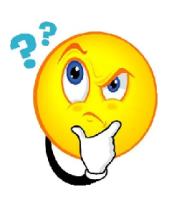 Задача 2Как эволюция  разъединила лосей и лошадей?
Слайд 2
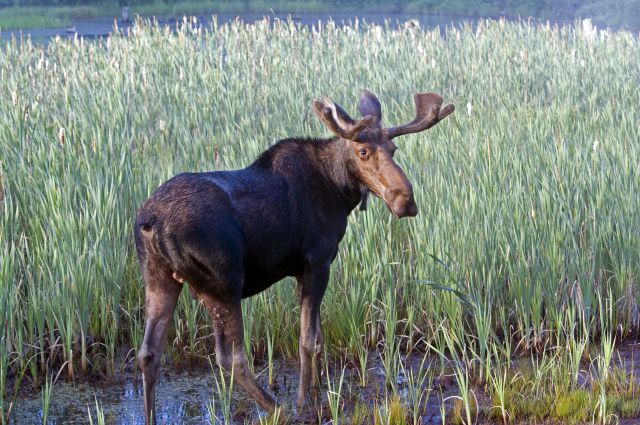 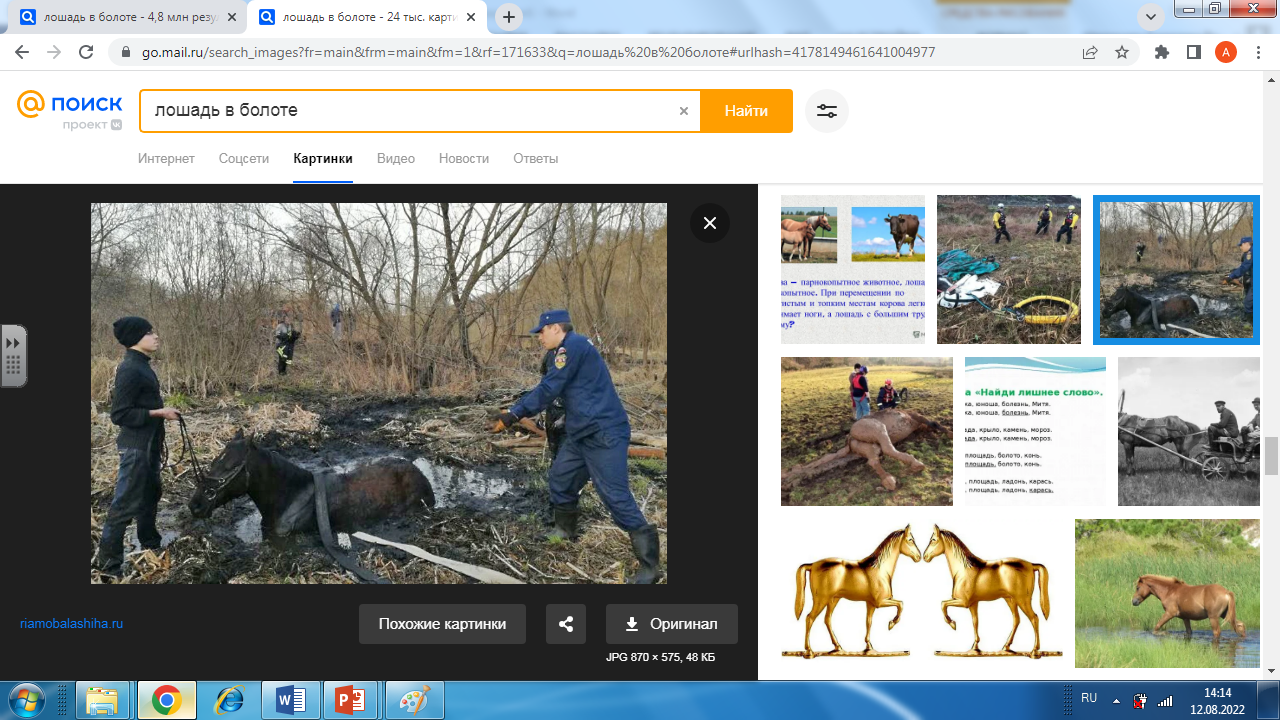 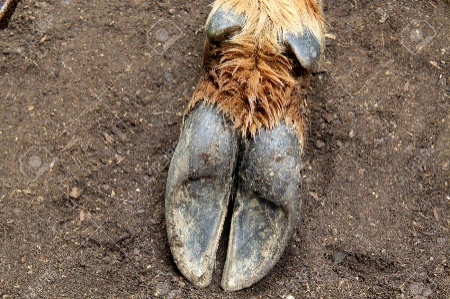 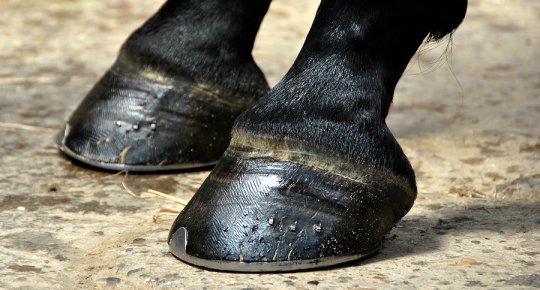 Ответ. Часть 1
1. Лоси спокойно ходят по заболоченной местности и твердой поверхности, а лошади только по твердой поверхности.
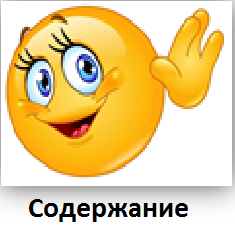 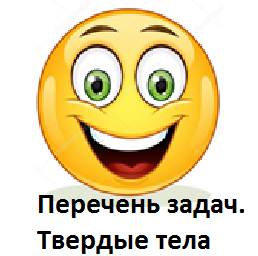 https://go.mail.ru/redir?type=sr&redir=eJzLKCkpKLbS1y_KTMzNT0rMSSzOyMxI1Csq1U_LzEkt1s_MTUxP1Tcw1jcx1zc01tfNSVc0MDIx0ssqSGdgMDQzMzC2sDQ0NmV4U73ywN3Pn7RaHTZFfL1zRBcAMLIfpw&src=59eb450&via_page=1&oqid=bd8d63f80a75999f
https://previews.123rf.com/images/jerryrainey/jerryrainey1303/jerryrainey130300005/18245908-bottom-of-elk-hoof-Stock-Photo.jpg
http://images.aif.ru/009/300/baf5d1848e39d0b91c9be35cb287b90a.jpg
http://igogo.club/image/data/articles/hoofs/138753580344.jpg
Задача 2
Слайд 3
Ответ. Часть 2
 В ходе эволюции у лошади остался только один палец – копыто. Лошадь – непарнокопытное животное.
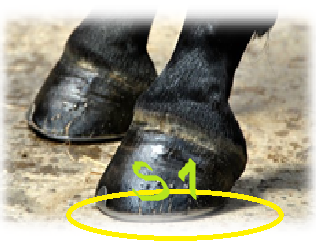 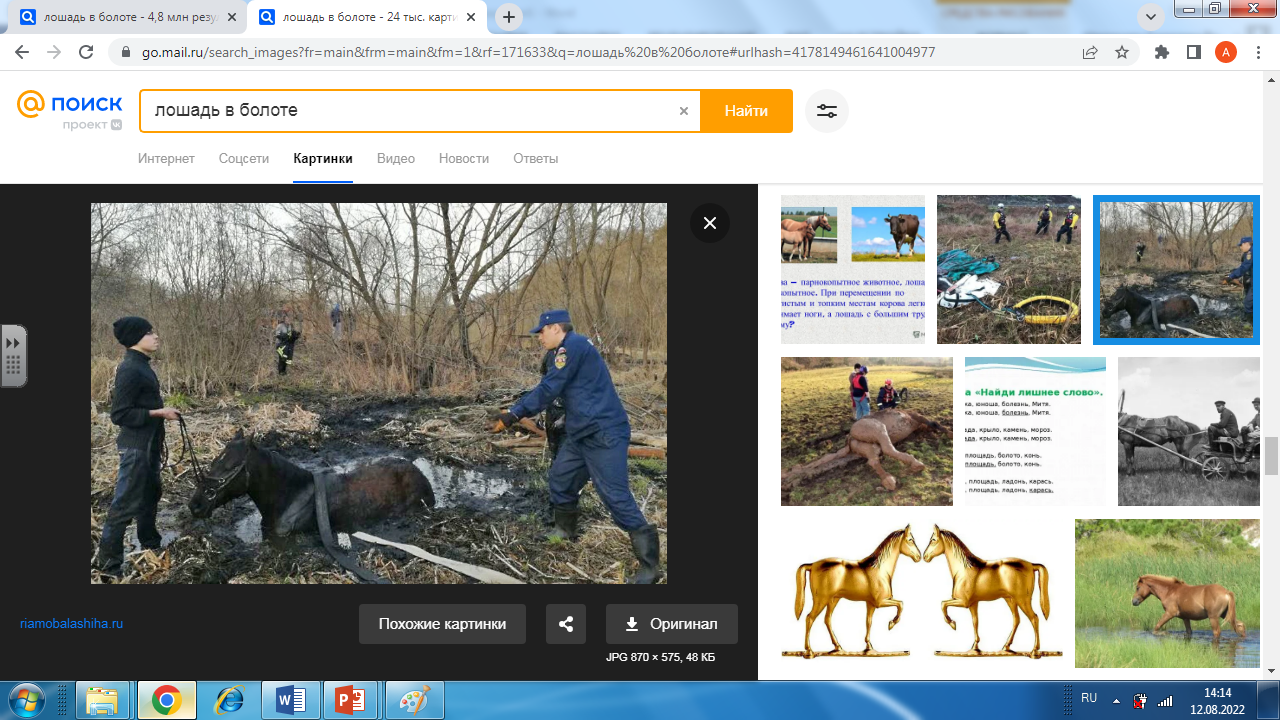 Площадь соприкосновения копыта с поверхностью не меняется S1,  идет она по твердой поверхности или болотистой (мягкой).
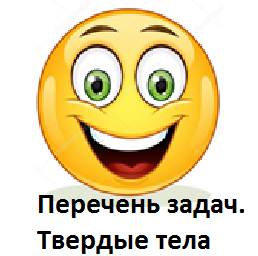 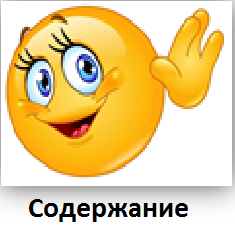 http://images.aif.ru/009/300/baf5d1848e39d0b91c9be35cb287b90a.jpg
http://igogo.club/image/data/articles/hoofs/138753580344.jpg
https://previews.123rf.com/images/jerryrainey/jerryrainey1303/jerryrainey130300005/18245908-bottom-of-elk-hoof-Stock-Photo.jpg
Задача 2
Слайд 4
Ответ. Часть 2
В ходе эволюции у лося осталось два «рабочих пальца».  Лось – парнокопытное животное, площадь копыта лося – изменяется, т.к. копыто состоит из двух частей.
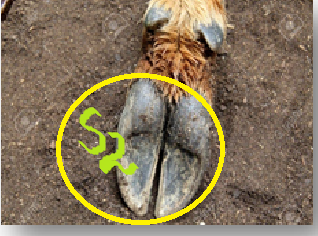 При движении по твердой поверхности площадь соприкосновения меньше (S2), чем на  болотистой – мягкой (S3) S2 < S3.
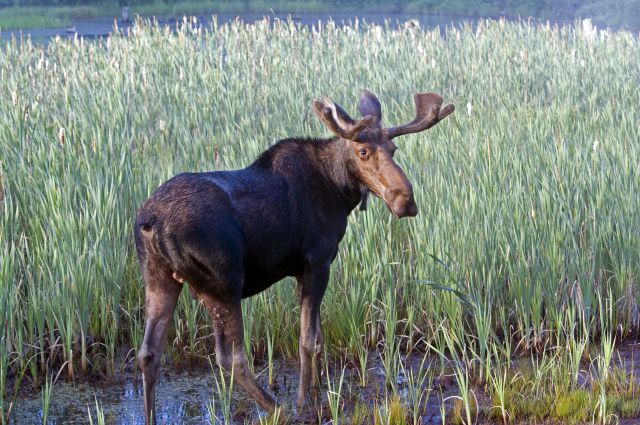 http://igogo.club/image/data/articles/hoofs/138753580344.jpg
http://images.aif.ru/009/300/baf5d1848e39d0b91c9be35cb287b90a.jpg
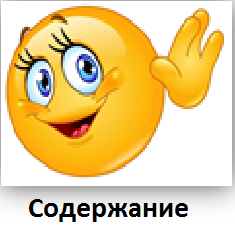 https://previews.123rf.com/images/jerryrainey/jerryrainey1303/jerryrainey130300005/18245908-bottom-of-elk-hoof-Stock-Photo.jpg
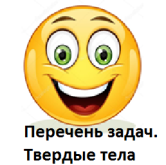 Слайд 5
Задача 2
Итог 
Сила давления одинаковая (если Р лося = Р лошади => F давления лося = F давления лошади), а площадь соприкосновения разная. 
Чем меньше площадь соприкосновения, тем больше результат действия силы – т.е. давление, копыто лошади -  провалилась («проткнуло») болот.
Чем больше площадь соприкосновения, тем меньше результат действия силы – т.е. давление, копыт лося не провалилось в болото.
Окончание решения
Слайд 1
Задача 3. Давление трактора на почву
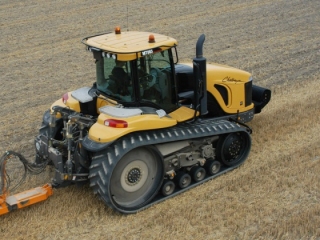 Какое давление на почву оказывает гусеничный трактор, если масса трактора равна 3,2тонны, площадь одной гусеницы – 0,8 м2?
http://caterteh.ru/wp-content/uploads/2011/08/traktor.jpg
Запишите самостоятельно свое решение. 

Дано:                Си:                  Физическое явление:        Решение:

Вариант решения для проверки
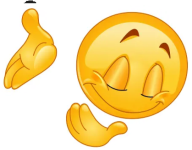 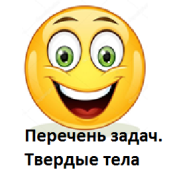 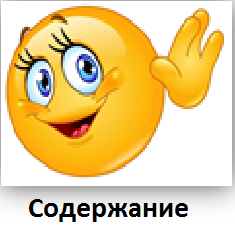 Правила оформления расчётной задачи
1. Выписать краткое условие задачи
2. Перевести в систему СИ
3. Описать модель задачи
Слайд 2
Задача 3.  Давление трактора на почву (решение)
Дано:                Си:           Физическое явление:        Решение:
1.


2.

3.

4.

5.

6.
Ответ: 20000Па, давление трактора на почву
Окончание решения
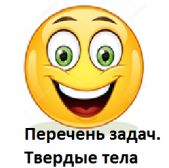 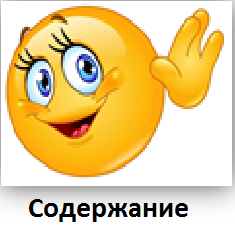 Содержание
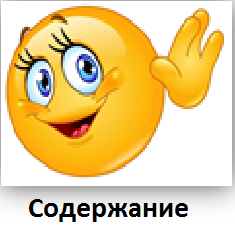 На любой странице презентации нажав смайлик                                вернетесь  на слайд  «Содержание» 

Перейти к «Теории»                                             Перейти  к «Задачам»
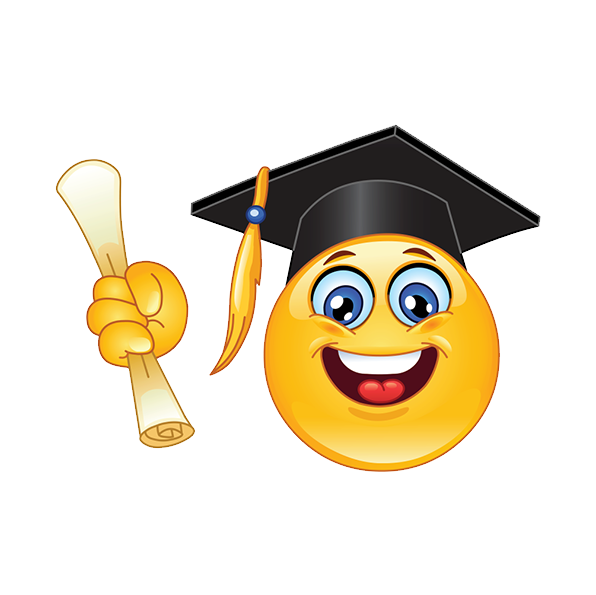 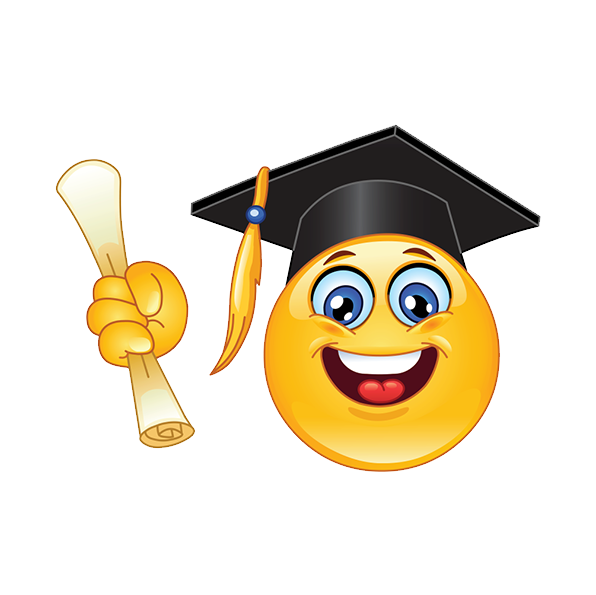 Домашнее задание
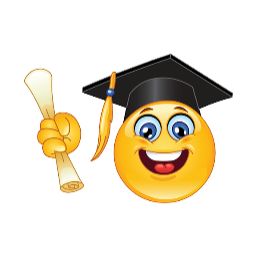 Теория. Давление твердых тел
Что означает термин давление (давление тел)в физике?
Как вычислить давление? Единицы давления
Куда оказывают давление твердые тела? Как направлена сила давления?
Способ 1
Способ 2 
Способ 3 
Мысленный эксперимент
Применение в быту и технике регулирования давления твёрдых тел при изменения площади соприкосновения
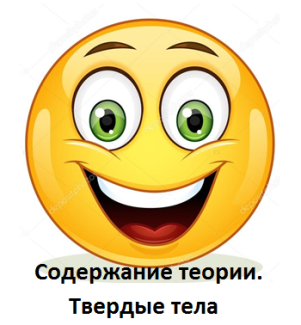 1 занятие
Давление и сила давления. Передача давления твердым телом
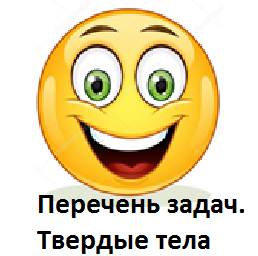 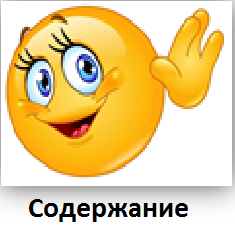 https://st2.depositphotos.com/1104517/11918/v/950/depositphotos_119185930-stock-illustration-emoticon-with-big-toothy-smile.jpg
Задачи. Давление твердых тел
Как сформулировать  ответ на вопрос качественной задачи?
 Задача 1. «Прогулка братьев» 
(на трех слайдах, качественная)
Задача 2. «Эволюция лошади и лося»
(на трех слайдах, качественная)
Задача 3. «Давление трактора на почву» (на двух слайдах, расчетная)
Давление твердых тел
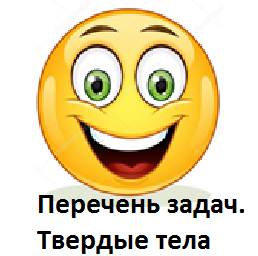 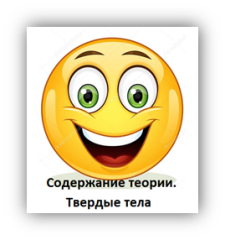 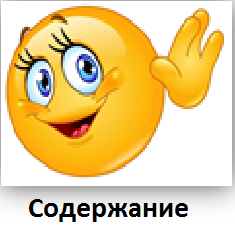 https://st2.depositphotos.com/1104517/11918/v/950/depositphotos_119185930-stock-illustration-emoticon-with-big-toothy-smile.jpg